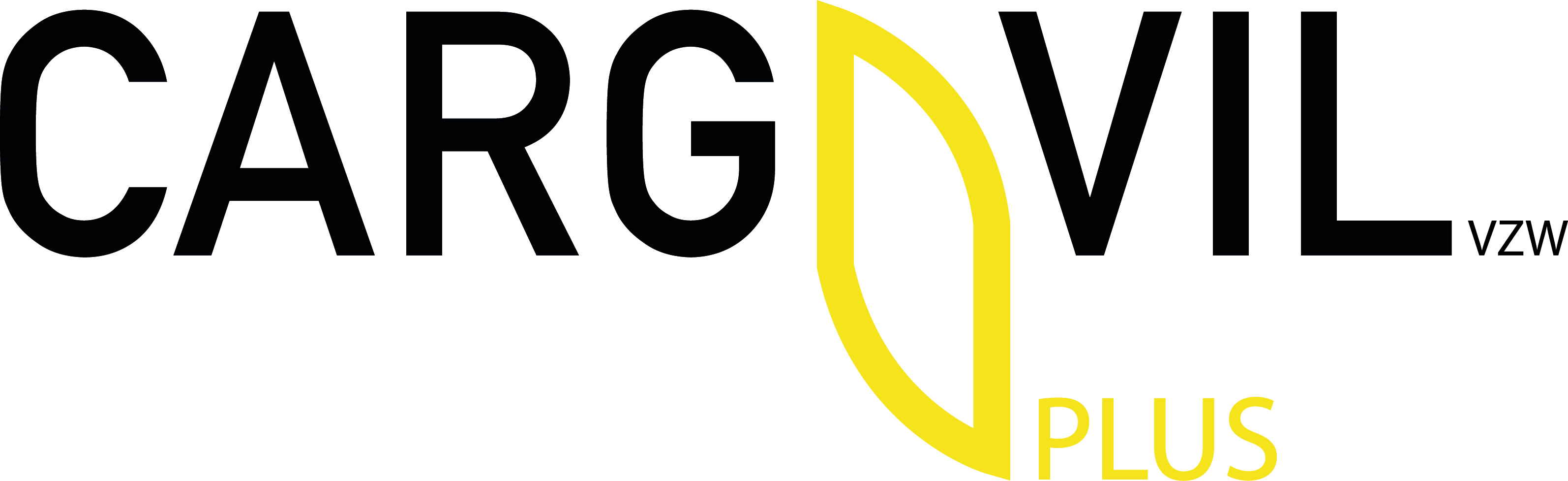 Bevorderen van het doorstroomproces door maximale samenwerking tussen sociale en reguliere bedrijven en VDAB in de bedrijvenzone ‘Cargovil Plus’.
Over vzw Cargovil Plus

Opgericht in 2012
Raad van Bestuur 
Momenteel 40 leden
Potentieel
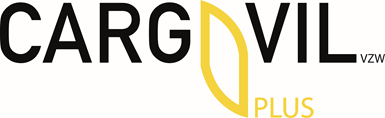 Missie
vzw Cargovil Plus zet in op een duurzame ontwikkeling van de bedrijvenzone met oog voor kwaliteit, mens en milieu, en dit in samenwerking met de bedrijven en de betrokken stakeholders.
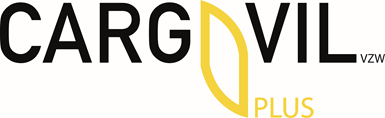 Drie pijlers

Terreinbeheer
Groepsaankopen
Netwerken
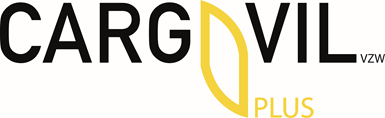 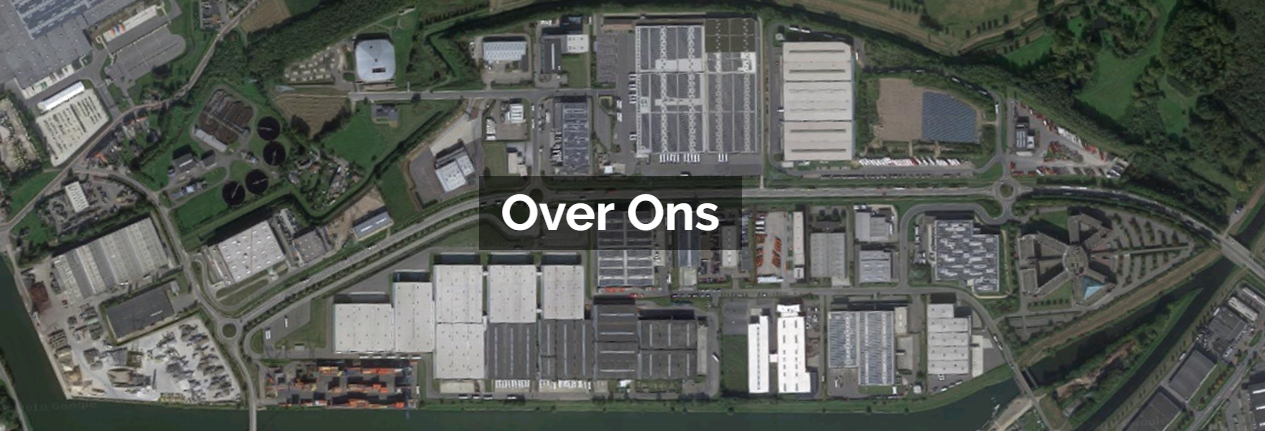 Terreinbeheer
Acties om de aantrekkelijkheid en de kwaliteit van de bedrijvenzone te verbeteren
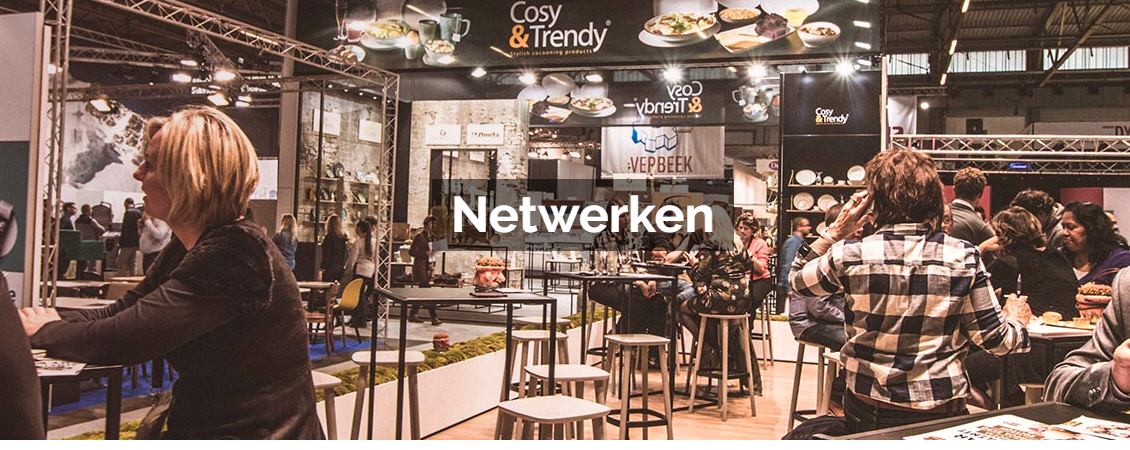 Bedrijfsbezoeken en overlegmomenten om de samenwerking tussen lokale overheid en bedrijven te bevorderen.
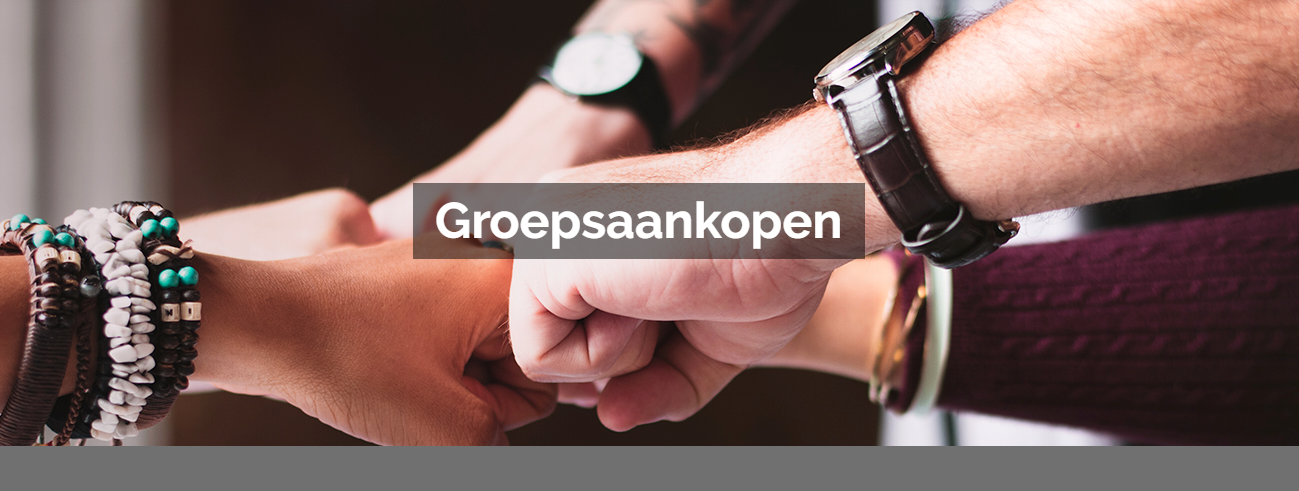 We willen de bedrijven motiveren om anders om te gaan met oa. afval, energie, groen, talent en mobiliteit.
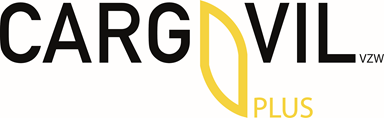 Doorstroom op Cargovil Plus
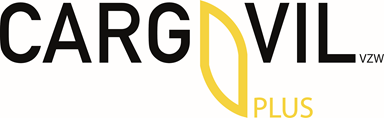 Vzw Cargovil Plus = olie
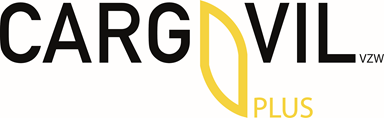 Vzw Cargovil Plus 
Gezamenlijk dienstenaanbod:

Groenwerk
Parkingonderhoud
Schoonmaak
Zwerfvuil
Preventief- en correctief onderhoud
Stappenplan:



Stap 1: Structureel partnership vzw Cargovil Plus – VDAB – Sociale economie

Stap 2: Operationele structuur  - nieuw samenwerkingsmodel

Stap 3: Begeleiding deelnemende bedrijven bij invulling doorstroom
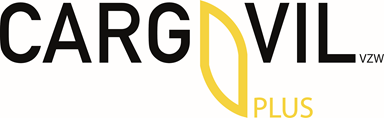 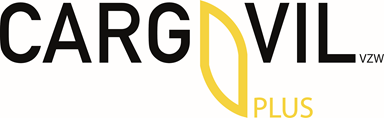 Vragen ?Ideeën?
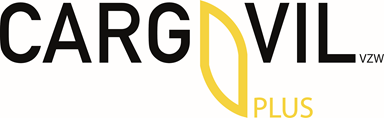 Afspraak in 2020 voor toelichting van resultaten, uitdagingen, successen.Welkom in Vilvoorde!